Everything in nature exists for just two reasons…
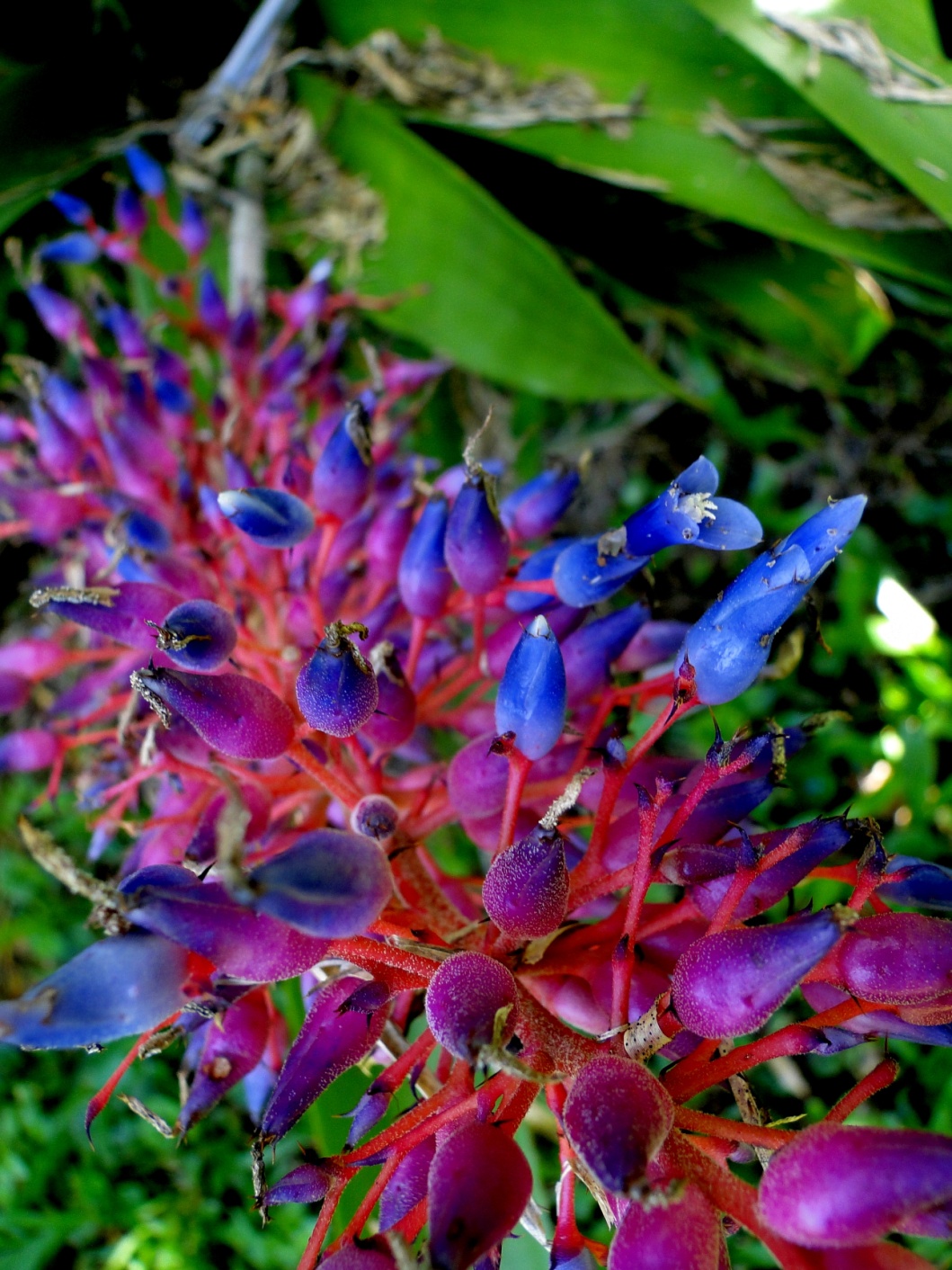 To ensure an organism’s survival
To ensure an organism’s reproductive success
Adaptations
Your Name
Date
Teacher’s Name
Period
Adaptation
Purpose
Male Lion  (Panthera leo)
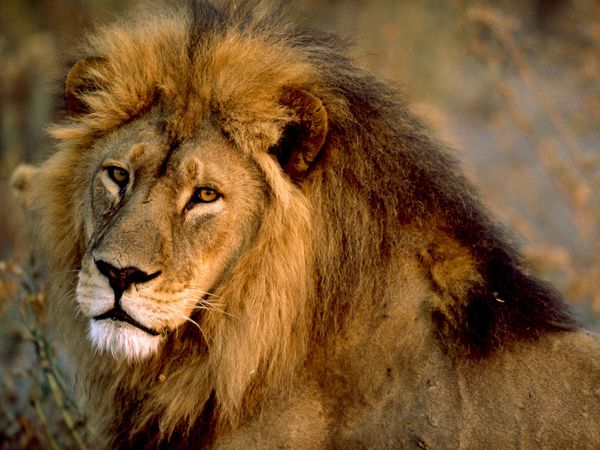 Adaptation: thick mane
Purpose: ?
Hint… only male lions have this adaptation
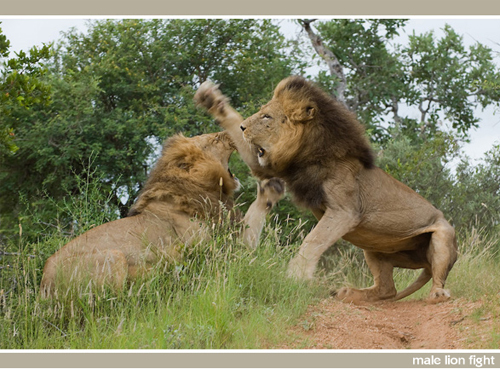 Adaptation: thick mane
Purpose: protects neck during fights
Bee Orchid (Ophyrus  apifera)
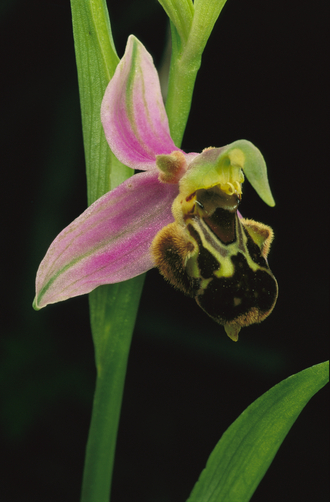 Adaptation: strange, elaborate flower
Purpose: ?
Hint…the orchid is pollinated by just one type of  insect…
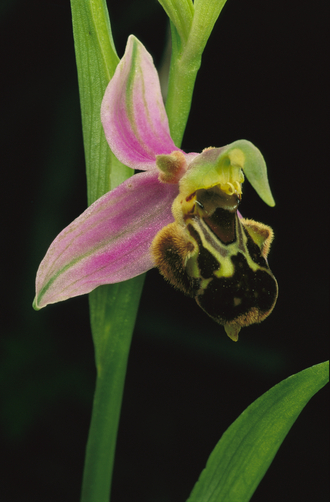 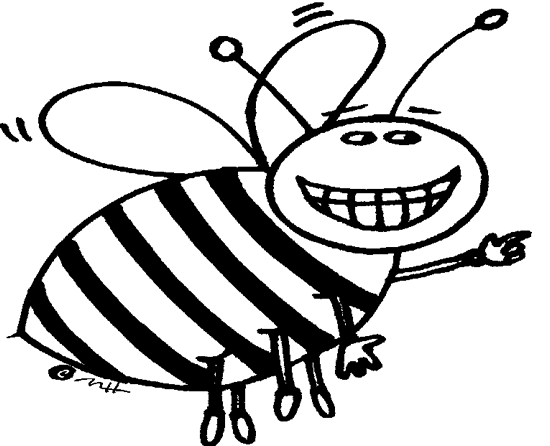 Adaptation: strange, elaborate flower
Purpose: pollination without nectar
Saiga Antelope (Saiga tatarica)
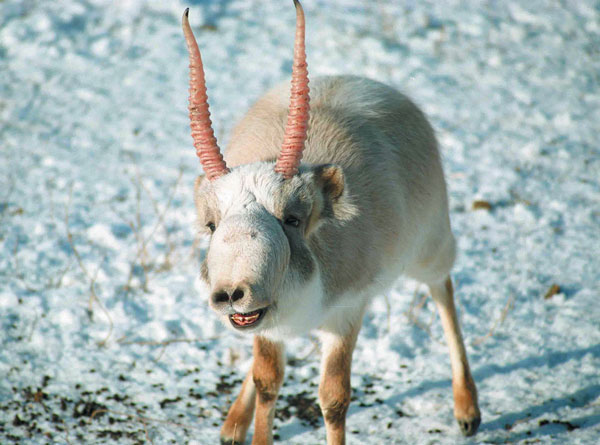 Adaptation: large, fleshy nose
Purpose: ?
Hint… forages for food in a sub-arctic zone
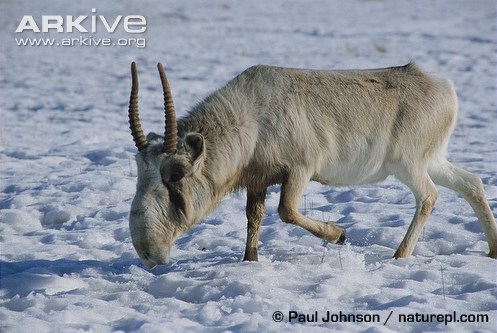 Adaptation: large, fleshy nose
Purpose: warms the cold air entering the nose and lungs
Venus Fly Trap (Dionaea muscipula)
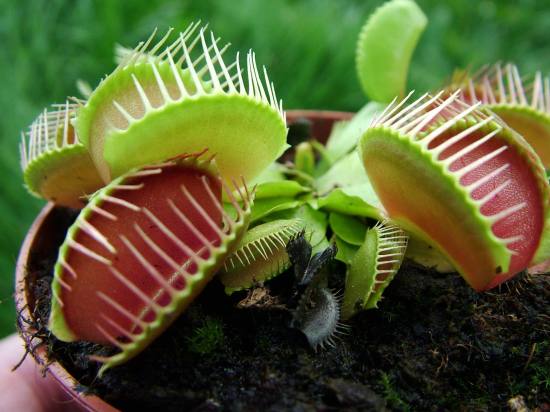 Adaptation: carnivorous
Purpose: ?
Hint… lives in a nutrient-poor bog environment
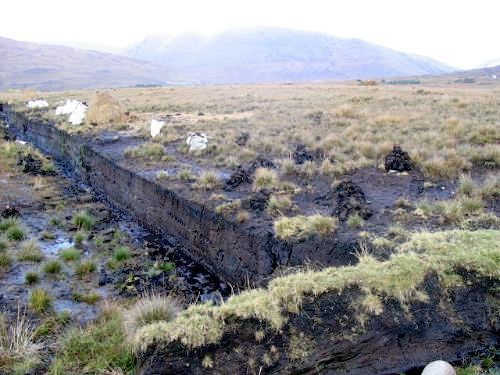 Adaptation: carnivorous 
Purpose:  obtain missing nutrients
Blue Morpho Butterfly (Genus Morpho)
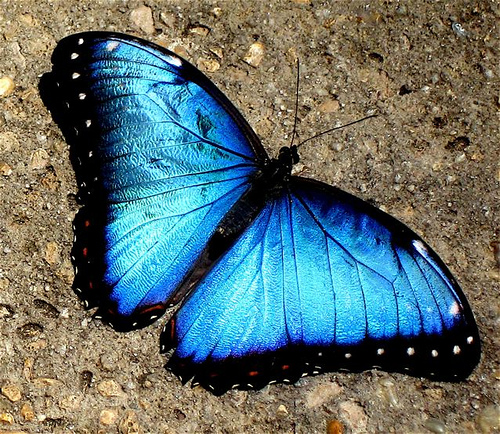 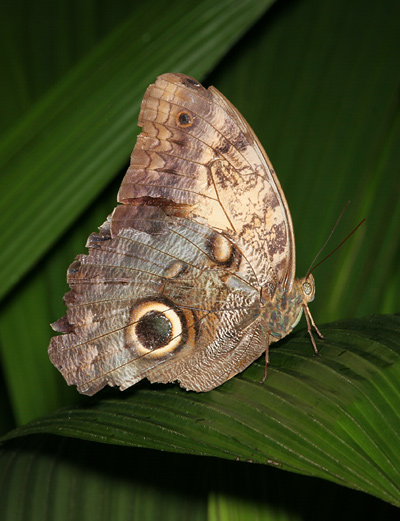 Adaptation: only visible on ventral side….
Ventral View
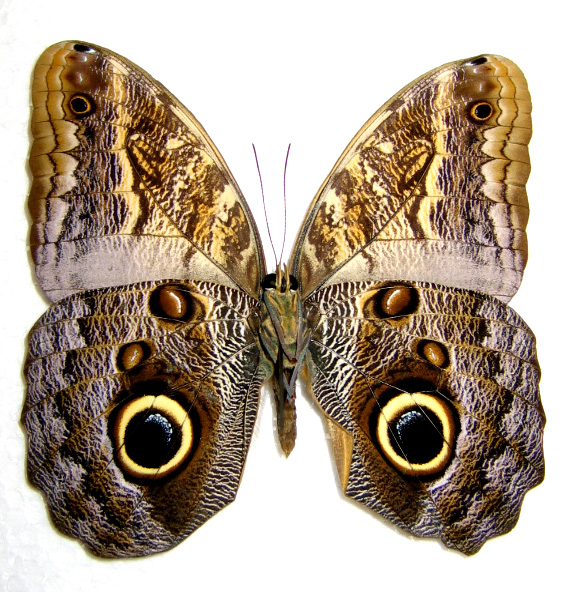